ALBERTA’s carbon tax
The process, the lessons learned, and a look ahead
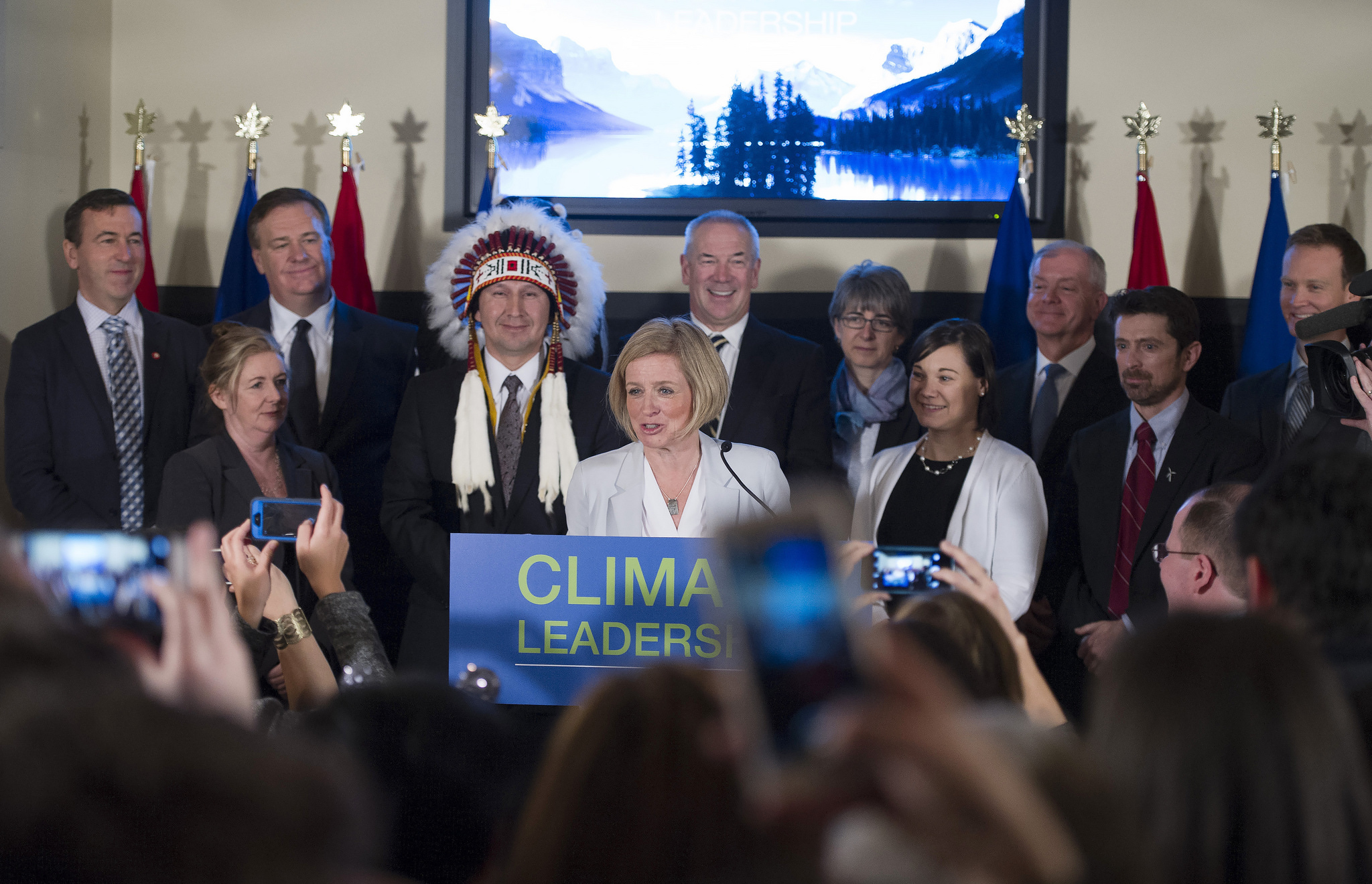 Econ 366, April 2024
One of my rules: Always take calls from the government
Our emissions and targets
Canada’s emissions by province in 2015
Canada’s Emissions By Sector in 2015
The biggest issue in Alberta in 2015 was oil sands
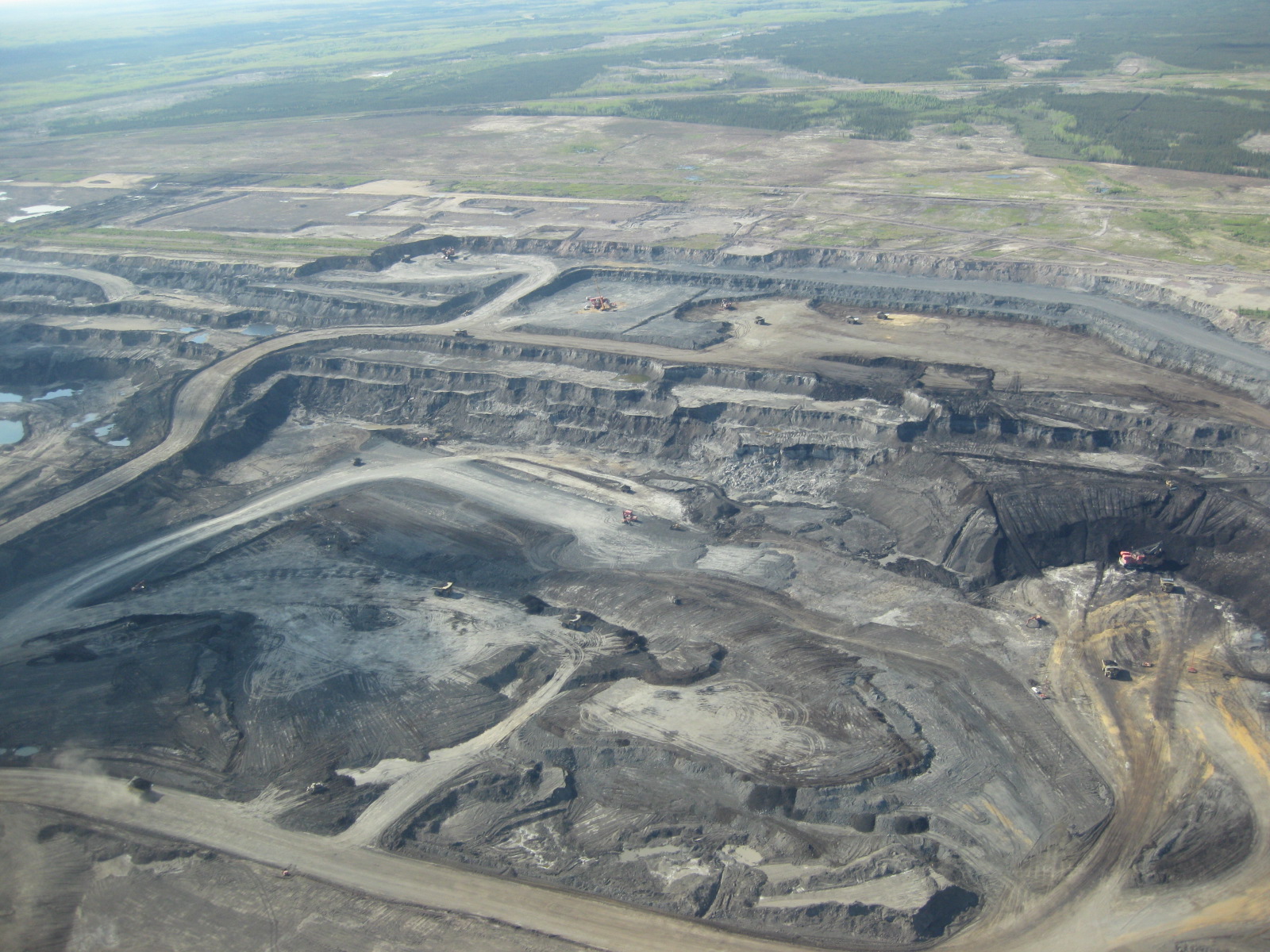 How many people came to know of the oil sands
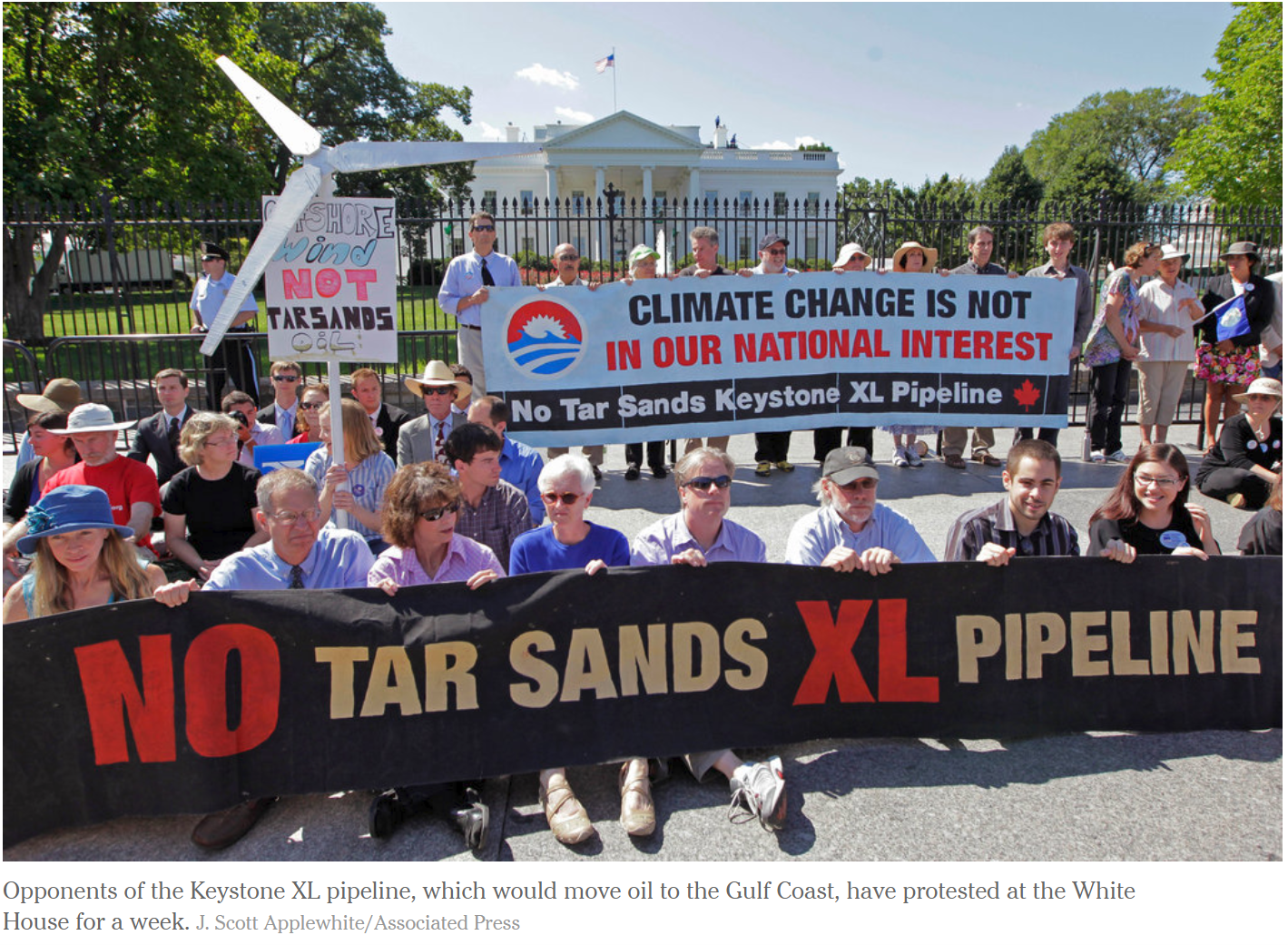 How many people came to know of the oil sands
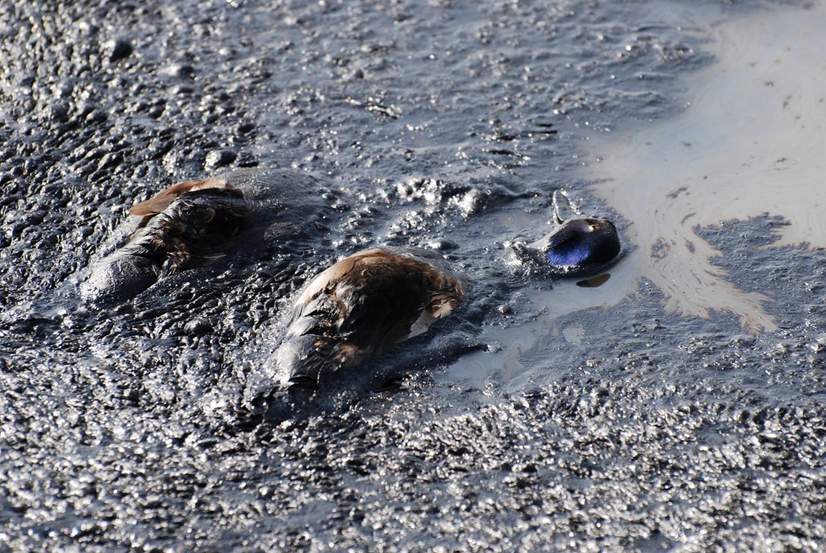 What about electricity?
There was a federal election on the horizon
So, I SAID NO
University role

Watching friends navigate similar roles

Lack of political alignment with the new government
Then I said yes
When the Premier/Prime Minister calls, you say yes
13
AB Climate Policy FundamentalsMain components of CLP policy package
Carbon pricing was the backbone of the policy
$30/tonne price increasing over time
Separate designs for consumers and large emitters
Carbon-price-funded complementary policies
Incentives for renewable power with projected 30% renewable generation by 2030
Funding for energy efficiency initiatives and transit mode-shifting
Methane regulations with a goal of a 45% vents reduction by 2025
Coal power phased out by 2030
Competitiveness protections
Output-based allocations for trade-exposed sectors and electricity
Opt-in for smaller emitters
Consumer lump-sum, means-tested rebates
100 Mt cap on oil sands emissions
14
Carbon Levy and Carbon Competitiveness Regulation (CCIR)
An economy-wide carbon price starting at $30/tonne in 2018 
Built on the existing SGER by:
Making it broader
Extended coverage from ~50% to ~80% of emissions
Making it better
Allocate permits based on sector-level benchmarks achieving competitiveness protection while not rewarding historic emissions
Making it progressive
Consumer rebates meant ~50% of Alberta households made better off in year 1.
Being able to build on an existing carbon was a huge advantage
Why is an economy-wide approach so important for Alberta?
What happened?
Federal policy
Source: Adam Scotti, PMO
There was lots of opposition
And the provincial carbon tax was scrapped in 2019
Despite the rhetoric, industrial carbon pricing remains under TIER
But evidence of big impacts in electricity
The price really matters here:
What went wrong?
Is a carbon tax the right policy?
Doesn’t the rebate destroy the effect of the carbon tax?
Overall economic malaise
Political circumstance
Do carbon taxes reduce emissions (enough)
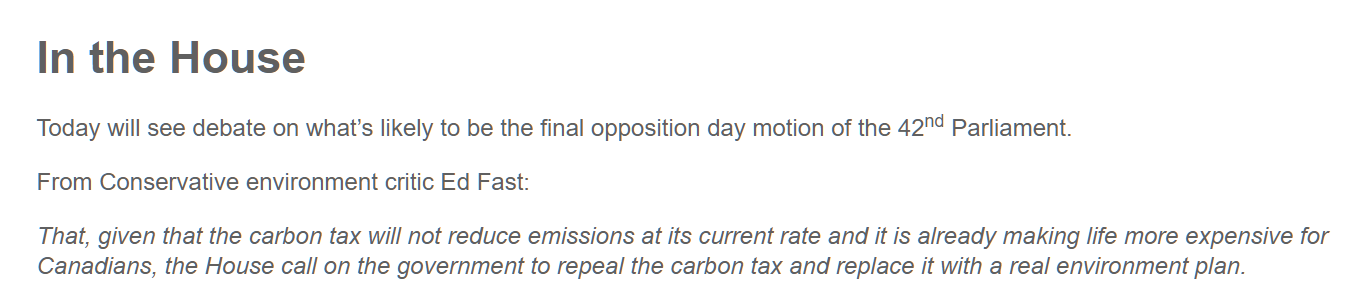 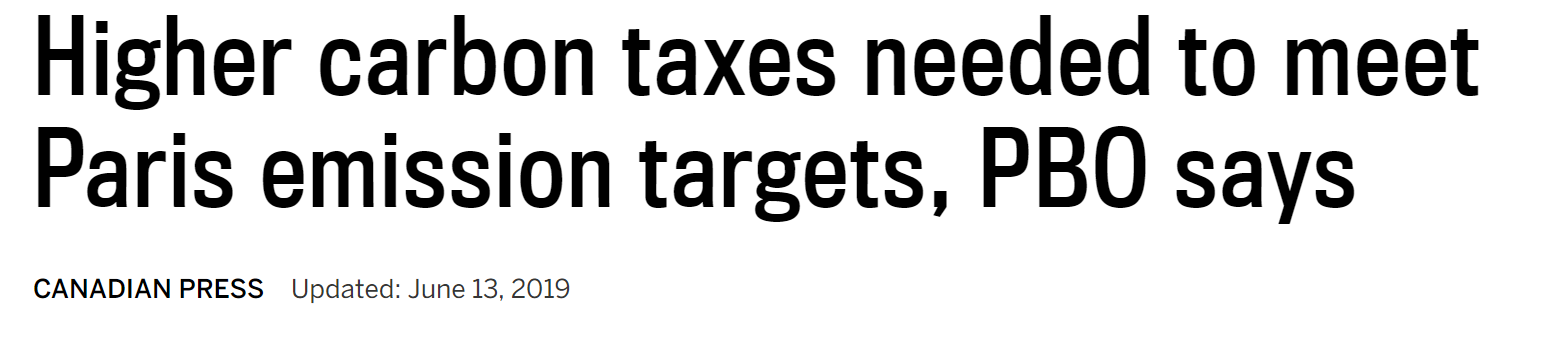 Misunderstanding of rebates was constant
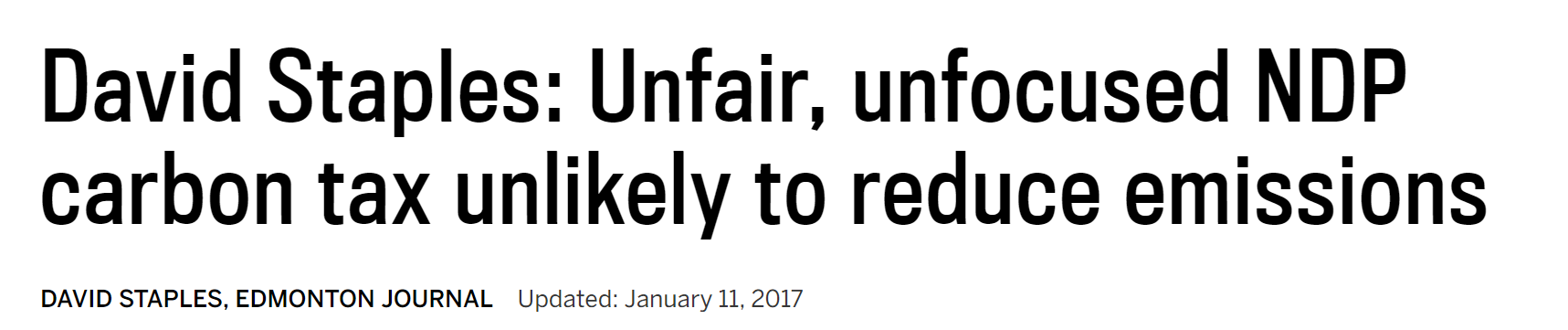 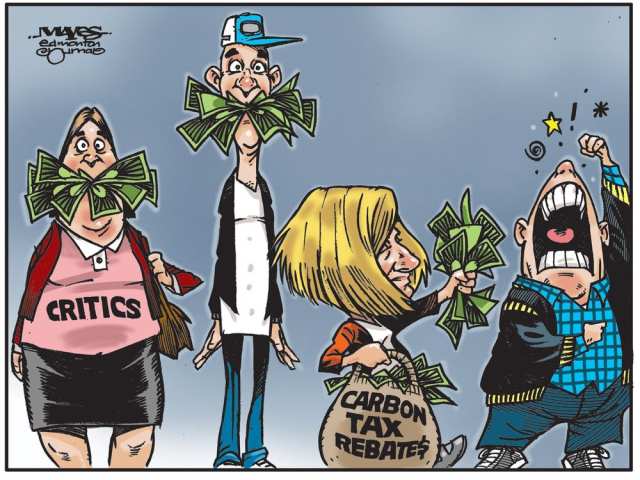 And it provided great fodder for concern trolls
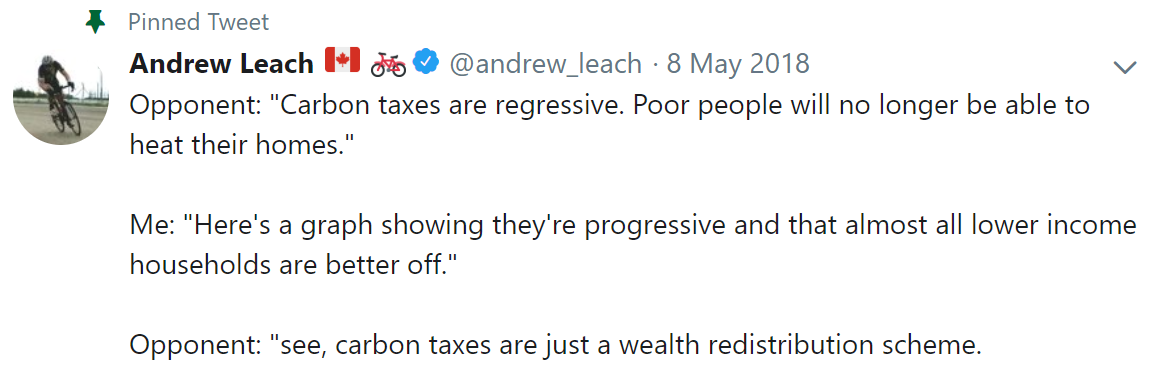 Tough Time to Implement Carbon Policy
Was the carbon tax really on the ballot?
Did Alberta Really Vote Differently?
Did Alberta Really Vote Differently?
Did Alberta Really Vote Differently?
What’s next for Alberta?
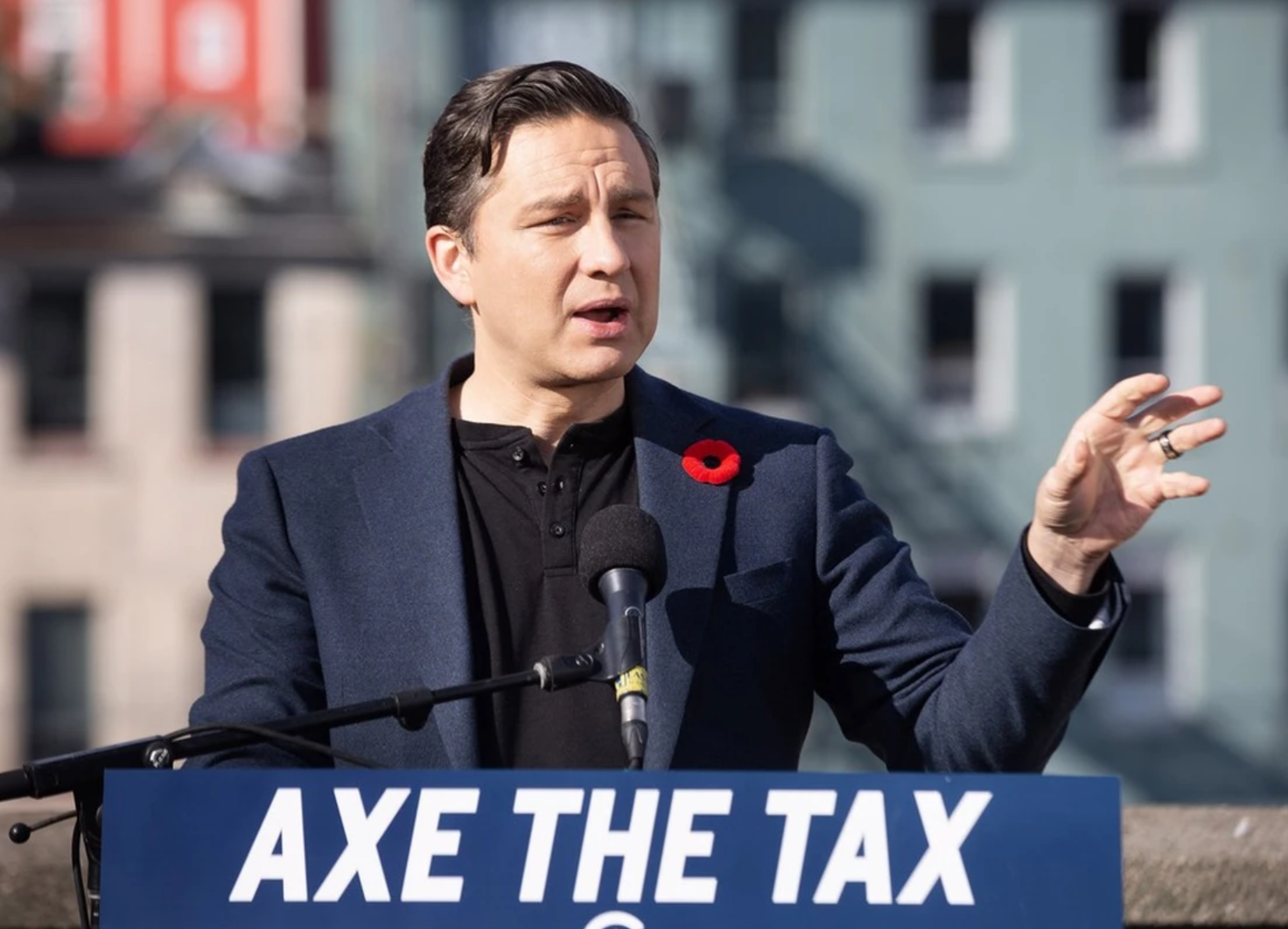 What’s next for Alberta: more fights over provincial jurisdiction
What’s next for Alberta: a looming oil and gas cap
What’s next for Alberta: a battle for the country
Wrap up
You should definitely take the call

Don’t forget that government work is not like academic work – peer review starts after your work is public

Counterfactual analysis is challenging in a political arena

Don’t read too much into political outcomes

Keep fighting for good policy
38
Contact Information
Andrew Leach
University of Alberta 
andrew.leach@ualberta.ca
Twitter: @andrew_leach